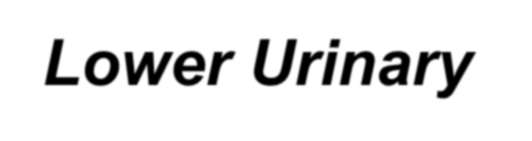 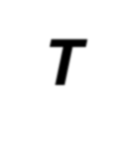 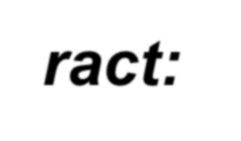 Lower Urinary Tract:
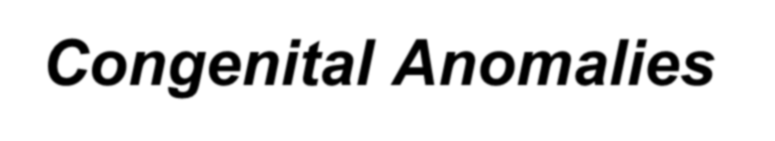 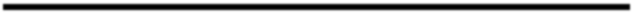 Congenital Anomalies
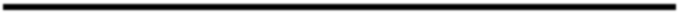 University Motto, Vision, Values & Goals
Mission Statement
To impart evidence-based research-oriented health professional education
Best possible patient care
Mutual respect, ethical practice of healthcare and social accountability.
Vision and Values
Highly recognized and accredited centre of excellence in
Medical Education, using evidence-based training techniques for development of highly competent health
professionals, who are lifelong experiential learner and are socially accountable.
Goals
The Undergraduate Integrated Learning Program is geared to provide you with quality medical education in an environment designed to:
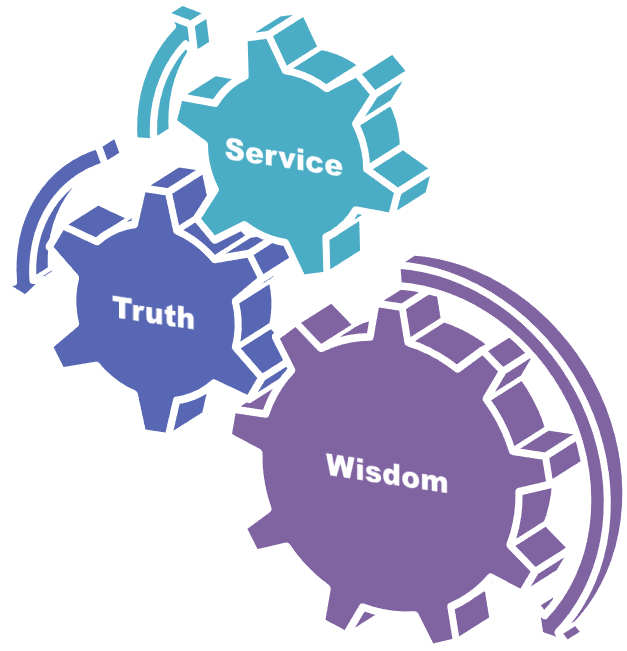 SEQUENCE OF LGIS
Learning objectives

Core Subject (70%)

Vertical Integration (10%)

Horizontal Integration (15%)

Research (3%)

Biomedical Ethics (2%)
PROF UMER MODEL OF INTEGRATED LECTURE
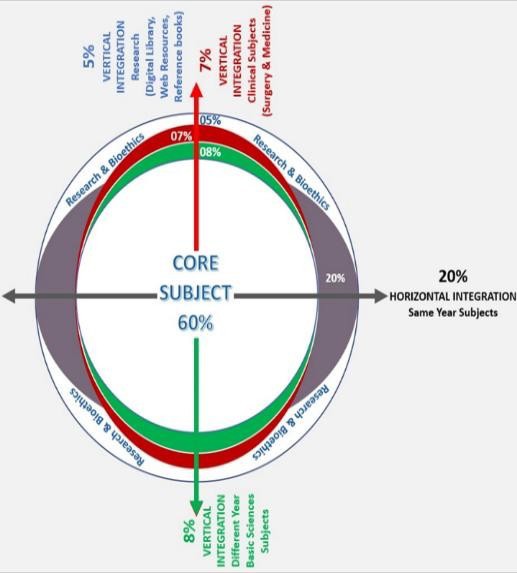 LEARNING OBJECTIVES
Understand the embryological development of the lower urinary tract, including the role of the urogenital sinus and mesonephric ducts.
Recognize various congenital anomalies of the lower urinary tract, such as bladder agenesis, duplication anomalies, urachal anomalies, and posterior urethral valves.
Describe the clinical presentation, diagnosis, and complications of anomalies like bladder exstrophy, hypospadias, and prune belly syndrome.
Explain the pathophysiology and management of obstructive conditions such as posterior urethral valves and meatal stenosis.
Interpret imaging and diagnostic modalities (e.g., VCUG, IVP, ultrasound, CT) used for evaluating congenital lower urinary tract anomalies.
Discuss surgical and conservative treatment options, including urinary diversion, reconstructive procedures, and catheterization techniques.
CORE  SUBJECT
Congenital Anomalies
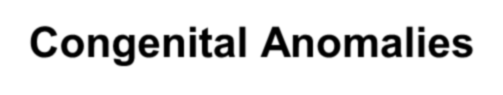 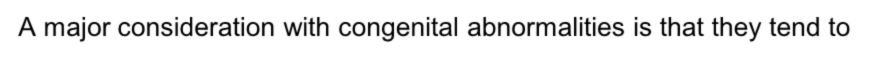 A major consideration with congenital abnormalities is that they tend to
be multiple.

All of these anomalies are infrequent or rare, and each condition occurs
in both males and females

Diagnosed in infancy or childhood

Most are discovered in the evaluation of a urinary tract infection or, in the case of urachal anomalies, periumbilical drainage or redness.
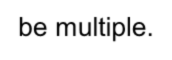 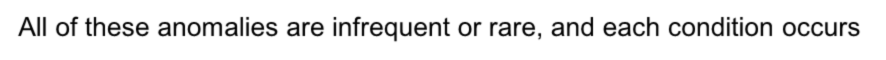 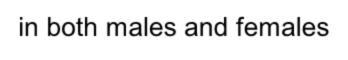 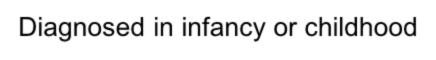 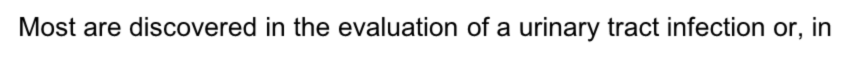 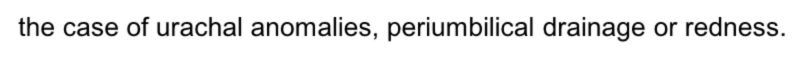 Classification
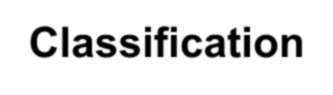 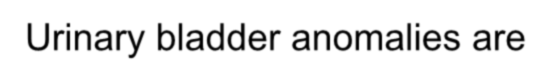 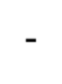 Urinary bladder anomalies are-
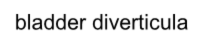 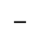 bladder diverticula
bladder ears
congenital hypoplasia of the bladder
megacystis
bladder agenesis
duplication anomalies of the bladder
bladder septa

Urachal anomalies are
urachal sinus urachal cyst urachal diverticulum patent urachus
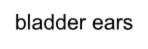 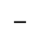 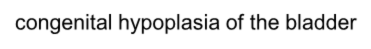 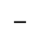 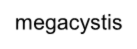 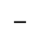 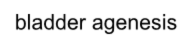 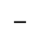 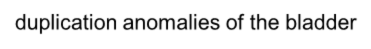 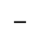 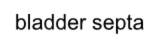 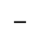 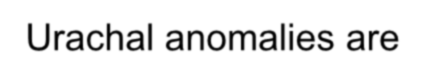 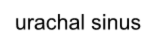 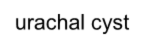 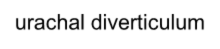 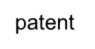 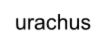 Pathophysiology
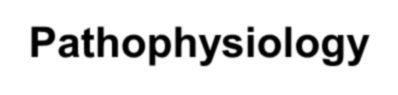 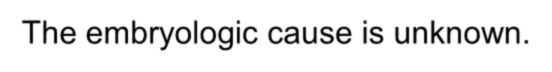 The embryologic cause is unknown.

Bladder development occurs during the fifth to seventh
week of gestational development.
Development depends upon many factors
mesenchymal differentiation
mesenchymal growth
urine production

Bladder cycling, the process of sequential expansion and contraction, is important in the anatomic and physiologic development of the normal bladder.
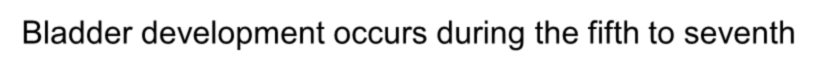 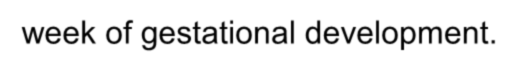 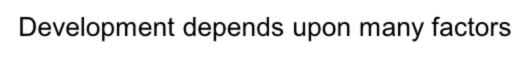 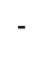 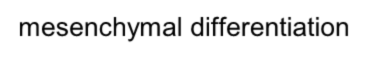 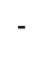 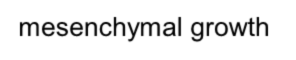 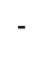 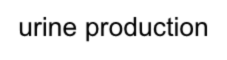 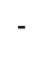 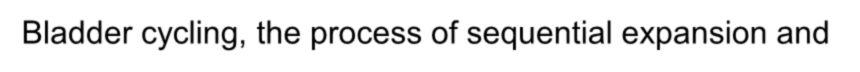 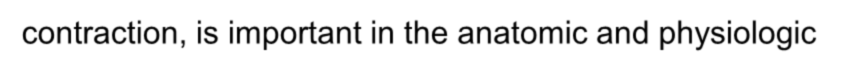 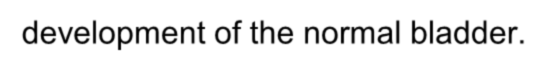 VERTICAL INTEGRATION WITH ANATOMY AND EMBYOLOGY
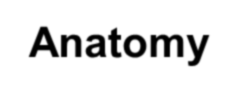 Anatomy
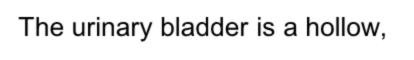 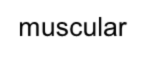 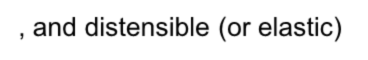 The urinary bladder is a hollow, muscular, and distensible (or elastic)
organ that sits on the pelvic floor .


It is the organ that collects urine excreted by the kidneys prior to disposal by urination. Urine enters the bladder via the ureters and exits via the urethra.


In males, the base of the bladder lies between the rectum and the pubic symphysis. It is superior to the prostate, and separated from the rectum by the rectovesical pouch.


In females, the bladder sits inferior to the uterus and anterior to the
vagina. It is separated from the uterus by the vesicouterine pouch.
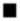 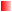 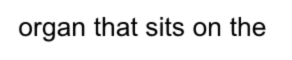 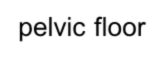 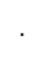 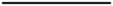 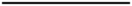 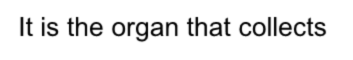 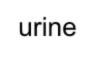 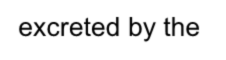 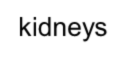 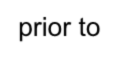 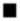 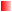 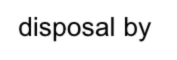 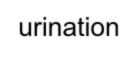 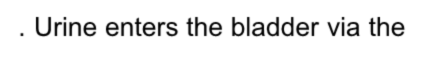 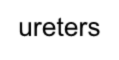 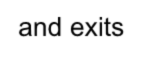 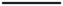 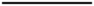 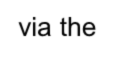 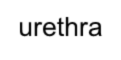 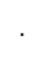 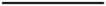 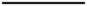 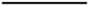 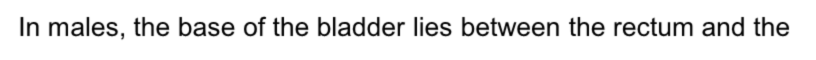 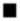 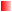 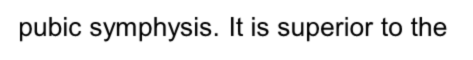 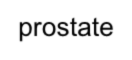 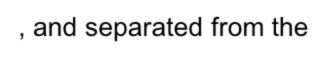 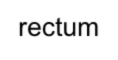 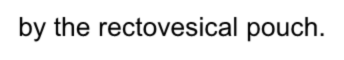 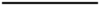 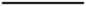 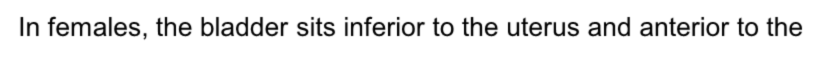 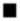 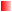 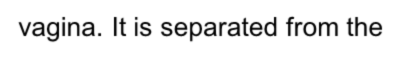 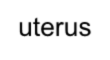 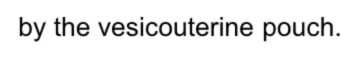 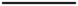 Anatomy……………..
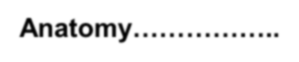 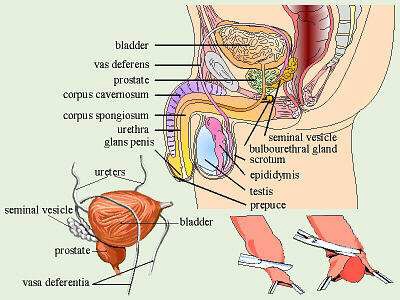 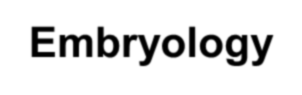 Embryology
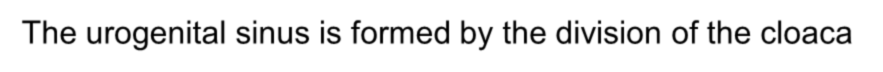 The urogenital sinus is formed by the division of the cloaca
by the uro-rectal septum


The uro-genital sinus may be divided into three component parts.

cranial portion which is continuous with the allantois and forms
the bladder proper.
The pelvic part of the sinus forms the prostatic urethra and epithelium as well as the membranous urethra and bulbo urethral glands in the male and the membranous urethra and part of the vagina in females.
the caudal portion forms the penile urethra in males and the
vestibule in females.
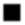 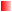 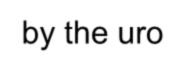 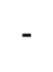 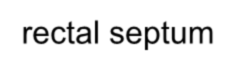 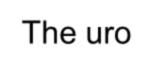 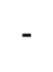 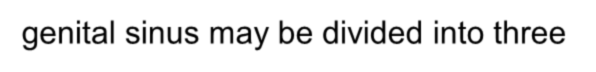 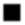 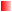 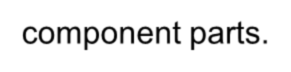 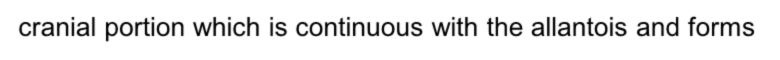 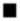 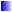 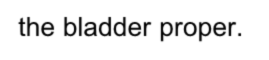 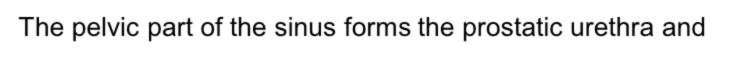 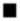 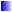 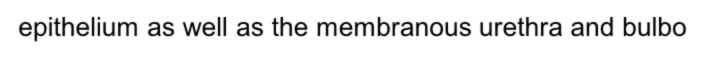 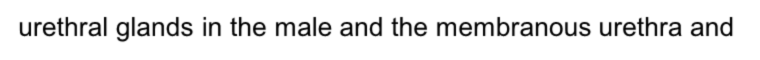 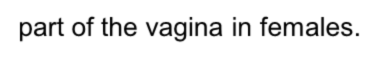 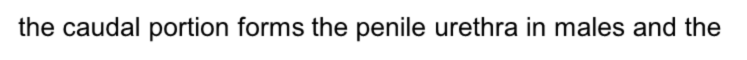 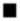 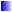 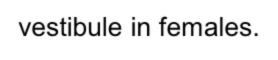 Embryology……..
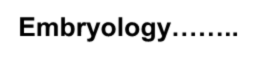 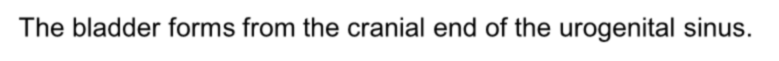 The bladder forms from the cranial end of the urogenital sinus. However, the trigone portion is formed by the caudal ends of the mesonephric ducts. As the bladder expands, the mesonephric ducts begin to become incorporated into the wall of the bladder dragging the ureters along with them. Further growth causes the ureters to eventually have their own opening into the bladder.

The bladder is initially continuous with the allantois. Over time, the allantois degenerates to form a cord-like structure, the urachus. The urachus goes from the umbilicus to the apex of the bladder and forms the median umbilical ligament which can be seen in adults. The medial umbilical ligaments may also be seen in adults on both sides of the median umbilical ligament, these are the vestigial remnants of the umbilical arteries.
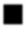 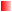 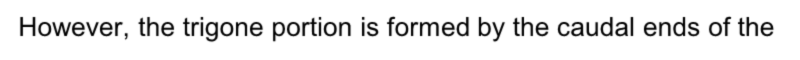 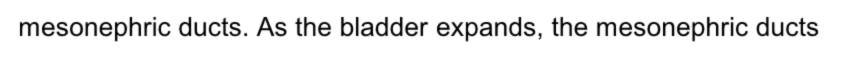 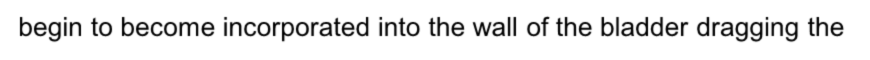 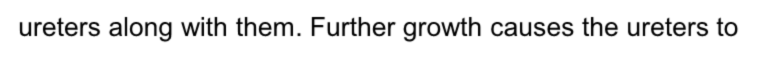 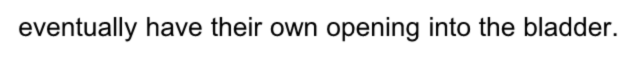 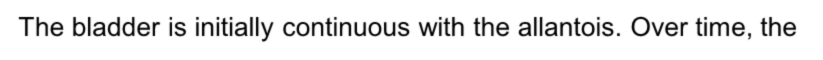 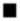 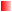 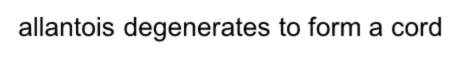 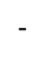 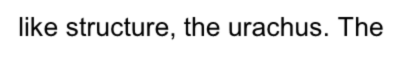 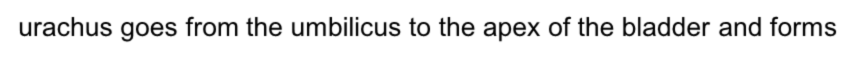 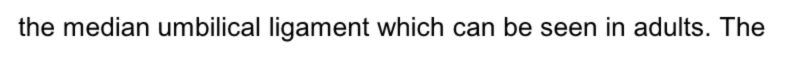 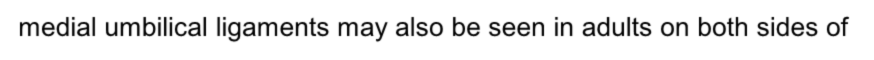 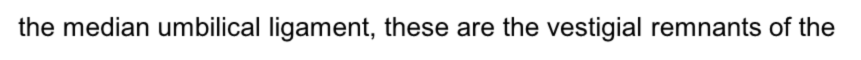 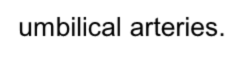 Bladder Diverticulum
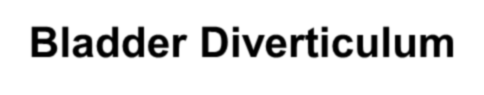 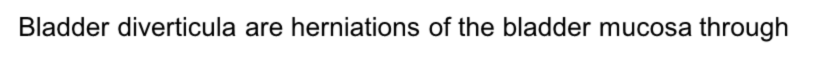 Bladder diverticula are herniations of the bladder mucosa through
bladder wall musculature (detrusor muscle).

Diverticular size can vary

Diverticula can be wide or narrow mouthed.(The size of diverticular openings has functional implications because narrow- mouthed diverticula often empty poorly).

Stasis of urine within diverticula can also lead to stone formation or epithelial dysplasia.
may cause ureteral obstruction,bladder outlet obstruction or
vesicoureteral reflux
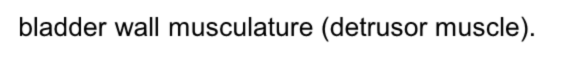 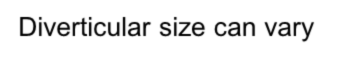 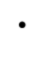 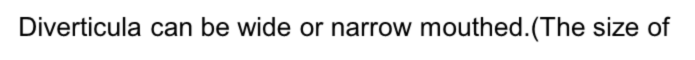 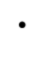 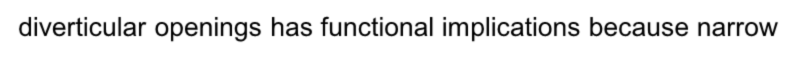 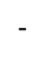 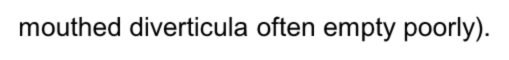 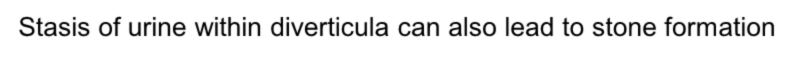 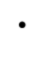 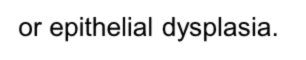 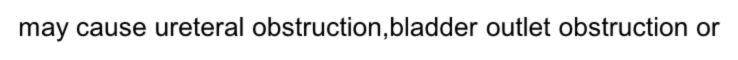 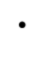 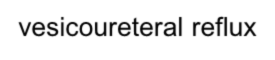 Bladder Diverticulum……………
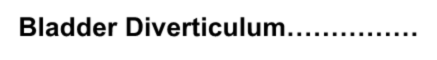 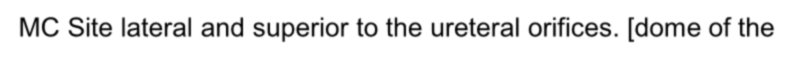 MC Site lateral and superior to the ureteral orifices. [dome of the bladder, in disorders as bladder outlet obstruction (ie, posterior urethral valves) or Eagle Barrett syndrome (prune belly syndrome)].

Congenital or acquired. Congenital deficiency or weakness in the
Waldeyer fascial sheath has been implicated as a cause.
Solitary
located at the junction of the bladder trigone and detrusor
Congenital diverticula are usually removed surgically
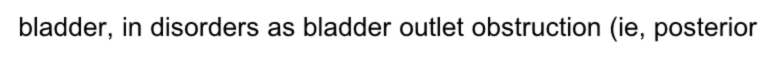 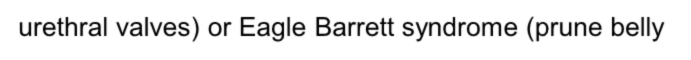 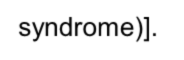 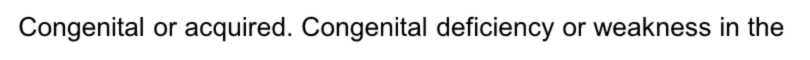 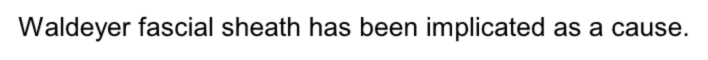 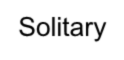 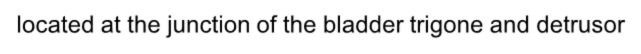 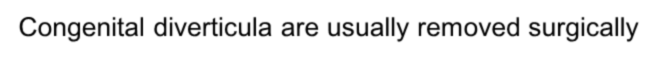 Bladder Diverticula
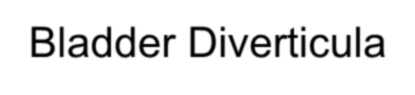 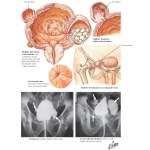 Bladder ears
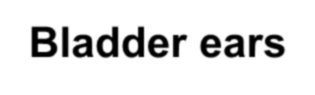 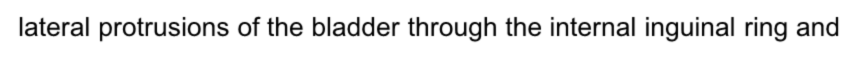 lateral protrusions of the bladder through the internal inguinal ring and
into the inguinal canal.

Bladder ears are often observed during voiding cystourethrography (VCUG) or intravenous pyelography (IVP), when the bladder is filled to capacity.

Bladder ears have also been seen on CT body imaging.

No treatment is necessary


Knowledge of this entity is important to surgeons during inguinal herniorrhaphy because occasional reports have been made of partial or near total cystectomy performed under the mistaken notion that this was a large hernia sac.
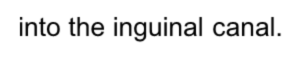 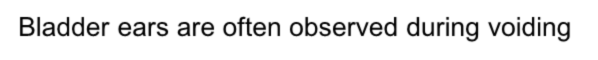 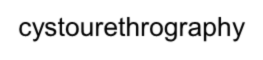 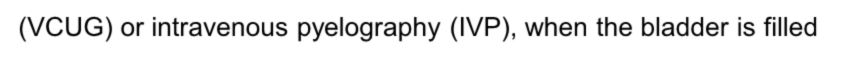 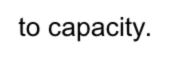 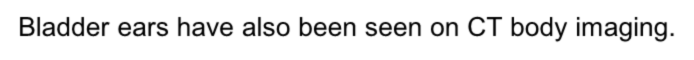 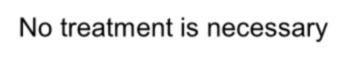 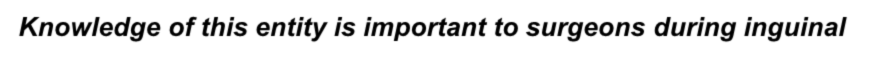 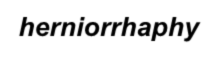 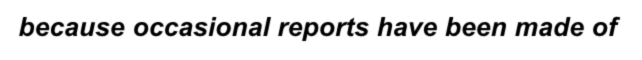 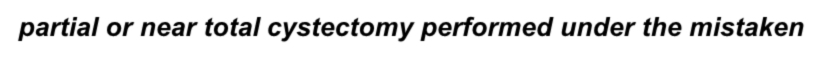 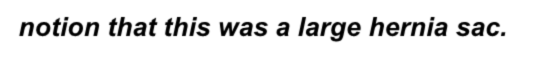 Bladder agenesis
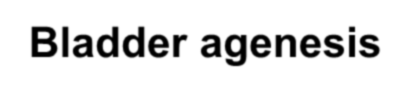 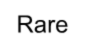 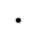 Rare
•
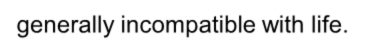 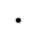 generally incompatible with life.
•
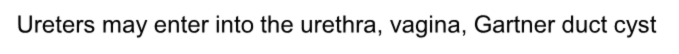 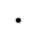 Ureters may enter into the urethra, vagina, Gartner duct cyst
(female), prostatic urethra, rectum, or the patent urachus.
•
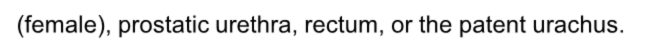 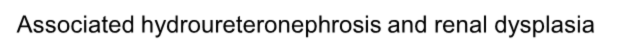 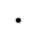 Associated hydroureteronephrosis and renal dysplasia (variable) are present.
•
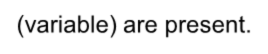 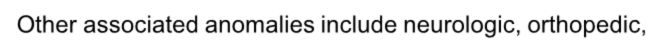 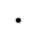 Other associated anomalies include neurologic, orthopedic, hindgut, and other urogenital anomalies, such as renal agenesis and absence of the prostate, vagina, seminal vesicles, epididymis, or penis
•
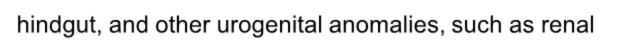 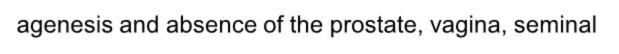 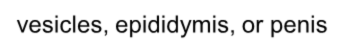 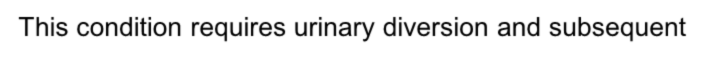 This condition requires urinary diversion and subsequent reconstruction
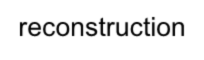 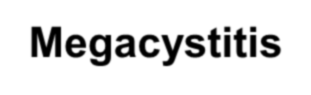 Megacystitis
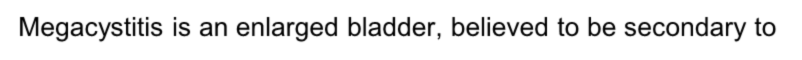 Megacystitis is an enlarged bladder, believed to be secondary to
overfilling of the fetal bladder during development

Common presentations-
hydronephrosis.
Febrile urinary tract infection
high-grade vesicoureteral reflux

Megacystitis can be observed in other conditions, such as posterior urethral valves, Ehlers-Danlos syndrome, urethral diverticulum, microcolon hypoperistalsis syndrome, sacral meningomyelocele, sacrococcygeal teratoma, and pelvic neuroblastoma.
Clean intermittent catheterization
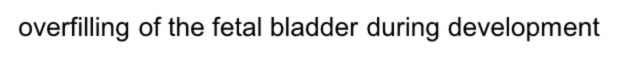 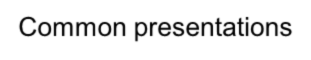 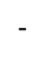 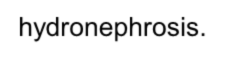 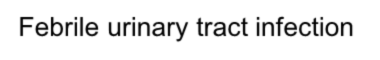 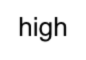 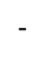 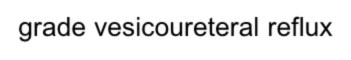 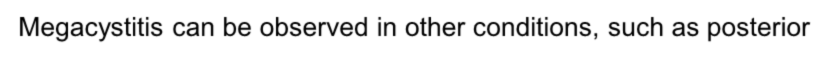 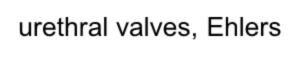 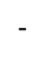 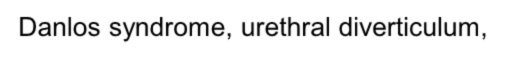 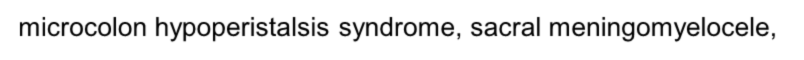 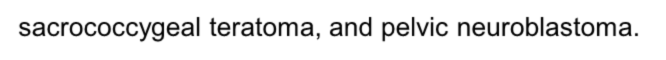 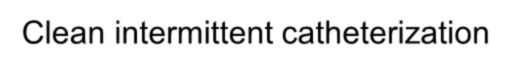 Bladder duplication
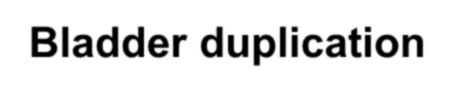 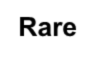 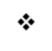 Rare

Complete (2 urethras exist)

Partial	(the bladder joins distally into one common 	urethra)


	The 2 halves of the bladder are on either side of the midline, with the corresponding ipsilateral ureter draining each bladder half.

	Associated anomalies include duplication of the penis, vagina, uterus, lumbar vertebrae, and hindgut. fistulas may be present between the rectum, vagina, and urethra.
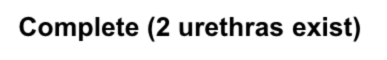 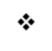 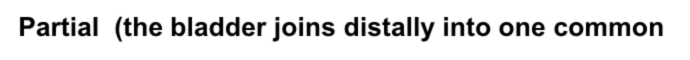 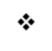 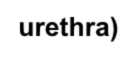 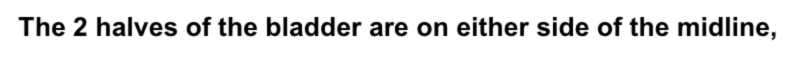 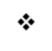 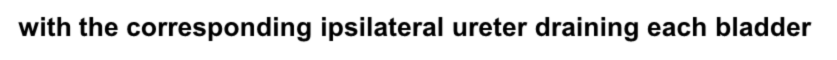 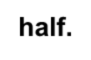 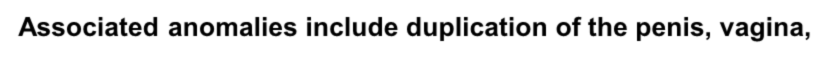 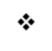 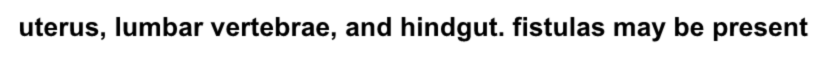 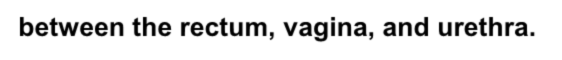 HORIZONTAL INTEGRATION WITH RADIOLOGY
Duplication of Ur. bladder
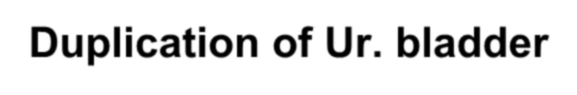 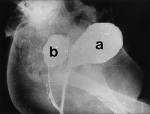 Urachal cyst
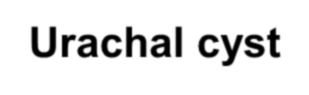 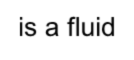 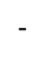 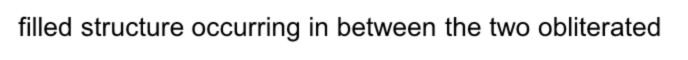 is a fluid-filled structure occurring in between the two obliterated
ends of the urachus.

Most occur in the distal third of the urachus.

More commonly, the urachal cyst is detected in early childhood or
adolescence.

Symptoms -infection ,inflammation,suprapubic mass, fever, pain,
and bladder or irritative voiding symptoms.
(Staphylococcus aureus is the most common bacterial organism).


Death from intra-abdominal rupture has been reported.
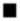 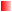 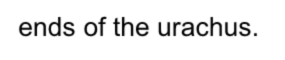 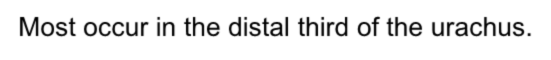 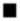 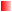 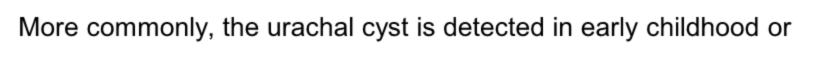 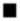 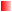 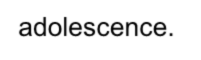 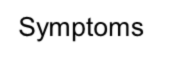 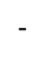 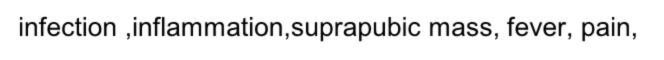 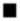 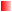 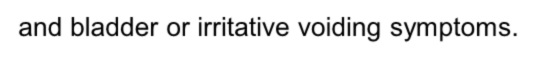 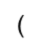 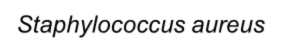 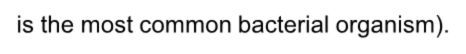 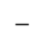 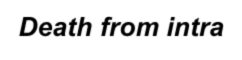 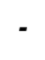 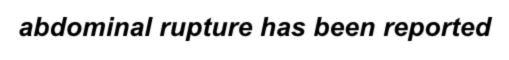 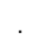 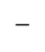 Patent urachus
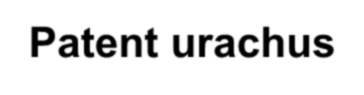 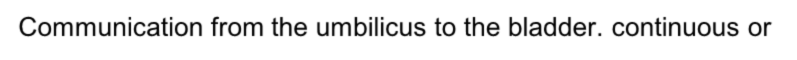 Communication from the umbilicus to the bladder. continuous or
intermittent drainage from the umbilicus.


The tract may become inflamed, resulting in tenderness, periumbilical
swelling, and serosanguinous or purulent discharge.


May be associated with bladder outlet obstruction, such as posterior urethral valves.


Correction of the obstruction may result in the spontaneous resolution
of the patent urachus.
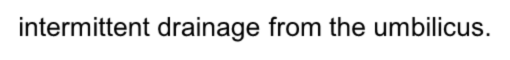 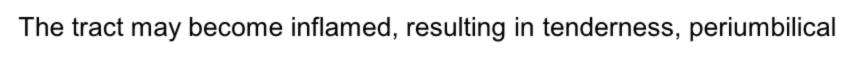 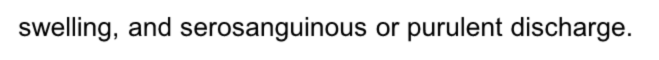 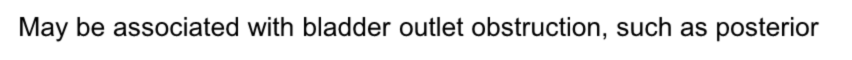 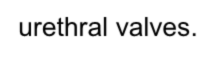 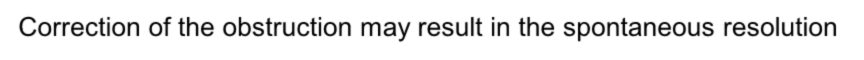 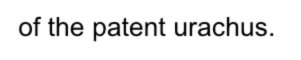 Patent Urachus
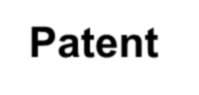 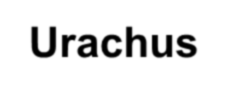 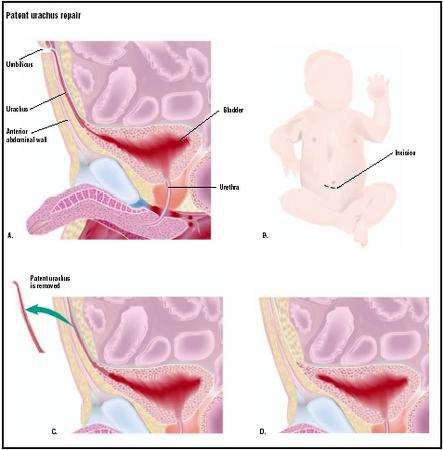 Patent Urachus
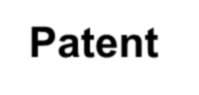 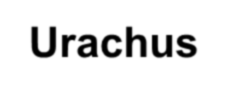 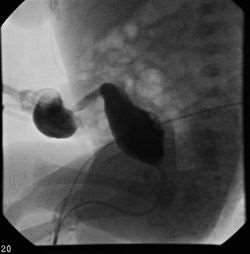 Resected specimen of Urachus
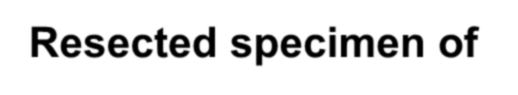 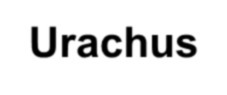 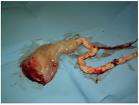 Urachal sinus
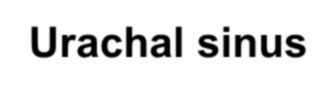 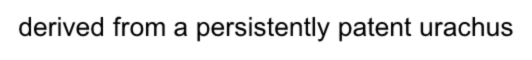 derived from a persistently patent urachus

Children may present with periumbilical tenderness wet umbilicus
granulation tissue at the level of the umbilicus

In many instances, these children have undergone multiple sliver nitrate cauterizations under the mistaken notion that this is simply granulation tissue after severance of the remnant umbilical cord.

These can be observed in the first 4-8 weeks of life.
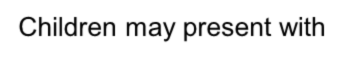 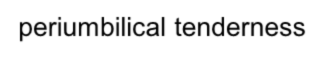 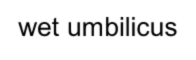 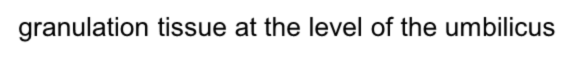 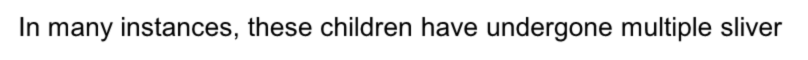 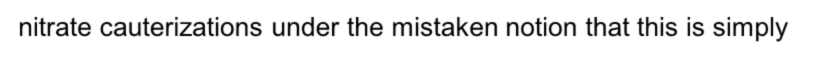 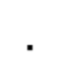 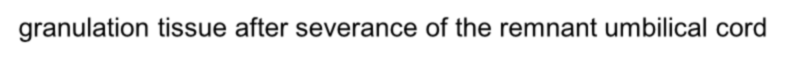 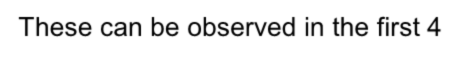 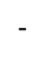 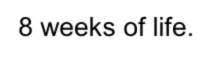 Ectopia Vesicae
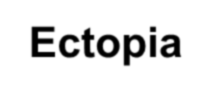 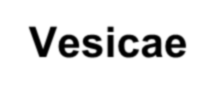 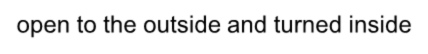 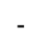 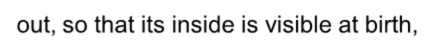 open to the outside and turned inside-out, so that its inside is visible at birth,
protruding from the lower abdomen

Symptoms-

Exposed posterior bladder wall

Short lower abdominal wall

Inguinal hernia

Separated pubic rami

Epispadias

Incomplete fusion of genital tubercles
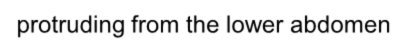 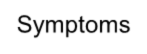 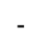 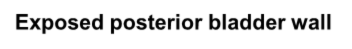 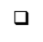 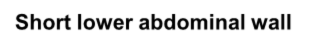 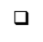 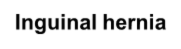 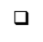 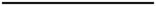 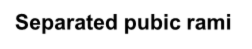 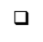 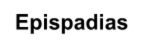 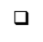 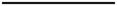 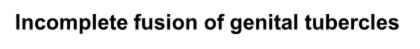 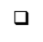 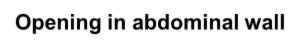 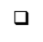 Opening in abdominal wall


Urine excretion through opening in abdominal wall

Incontinence

Dilated ureters

Open pubic arch

Wide-set ischial bones

Constriction between ureter and bladder


Ureteral reflux
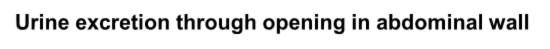 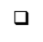 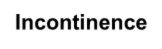 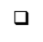 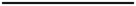 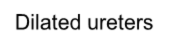 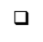 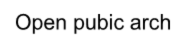 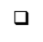 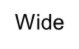 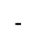 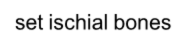 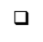 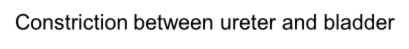 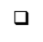 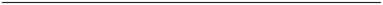 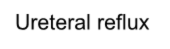 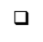 Exostrophy of Urinary bladder
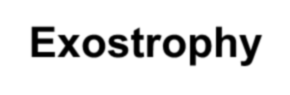 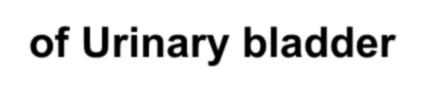 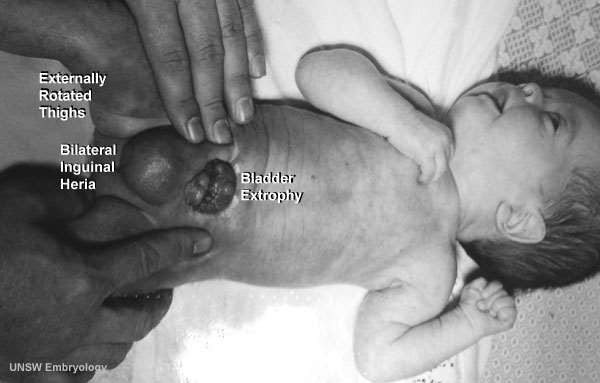 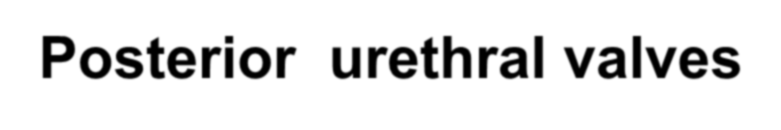 Posterior	urethral valves
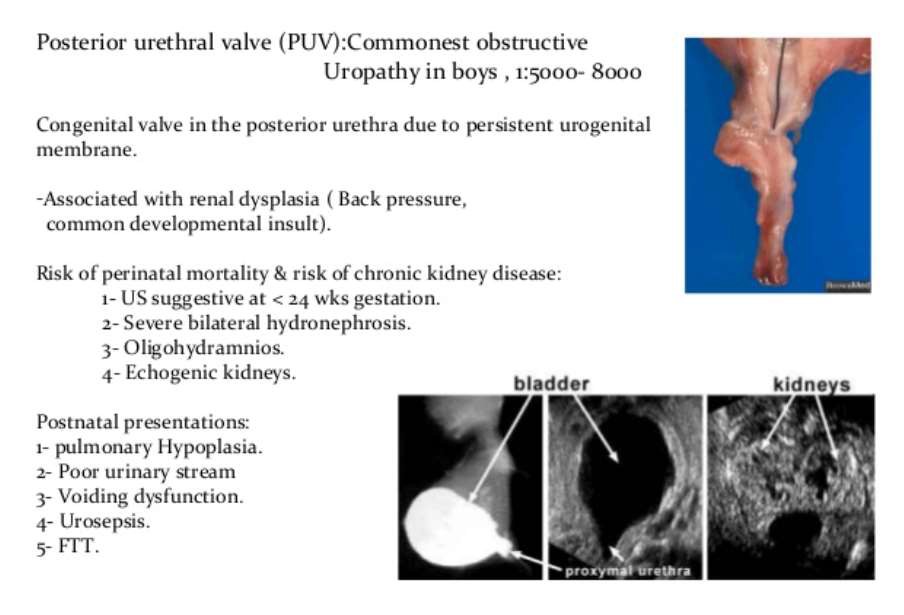 Renal and urological manifestations
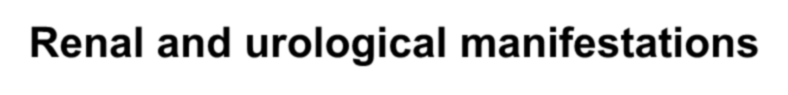 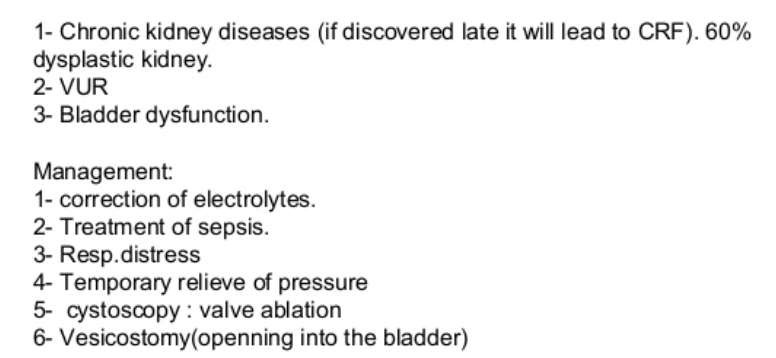 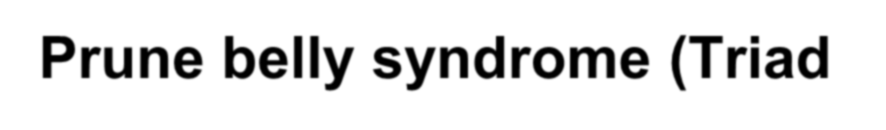 Prune belly syndrome (Triad Syndrome)
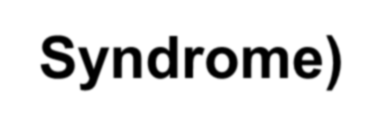 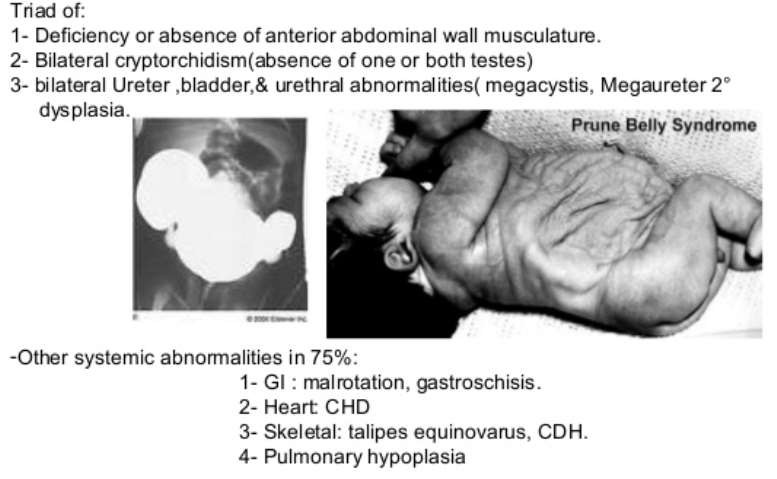 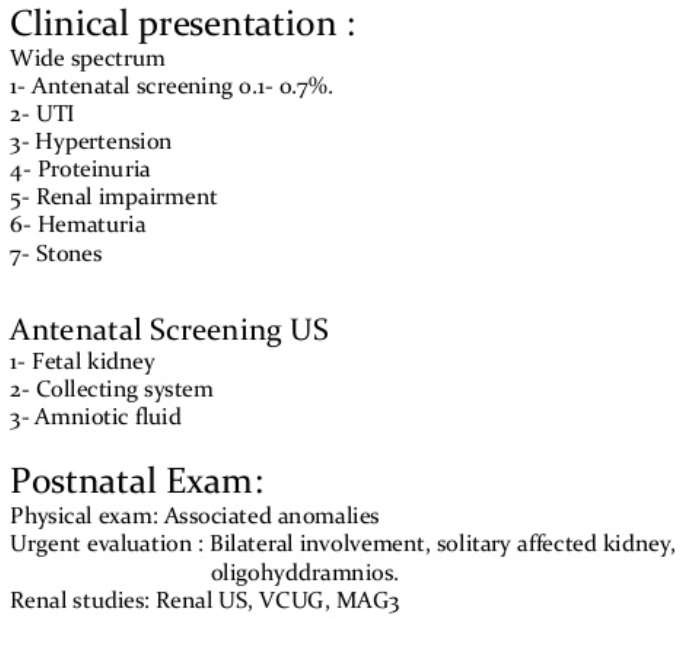 Meatal stenosis
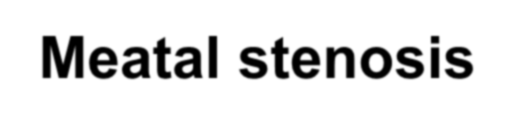 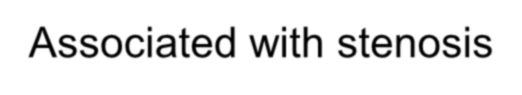 Associated with stenosis
When opening is reduced to pinhole there may be chronic retention with back pressure effects and eventually renal failure.
Treatment:
Meatal dilatation, meatotomy or meatoplasty.
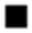 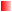 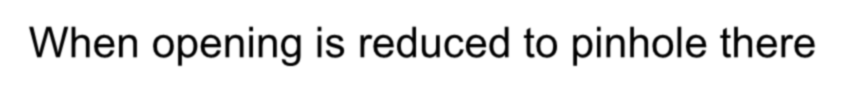 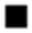 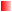 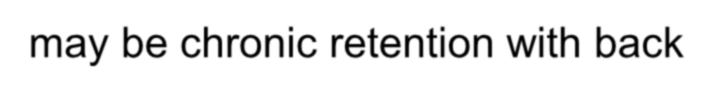 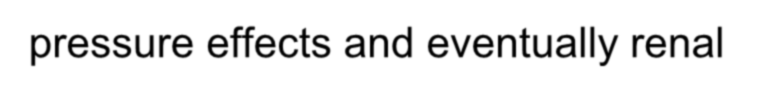 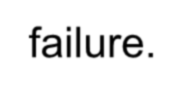 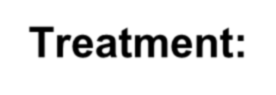 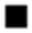 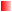 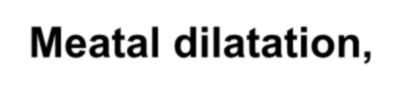 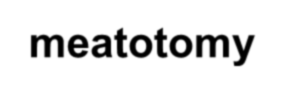 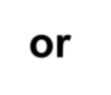 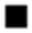 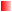 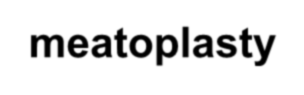 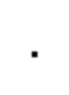 Hypospadias
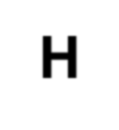 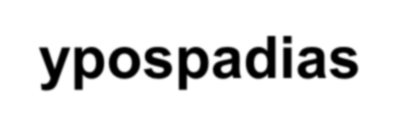 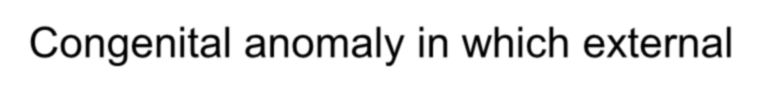 Congenital anomaly in which external urethral opening is located on ventral side of shaft of penis in one or several positions just behind the normal anatomical opening.
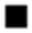 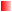 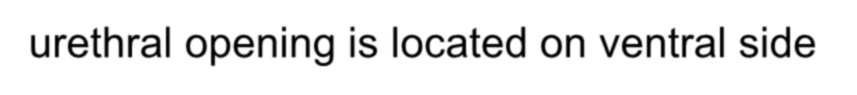 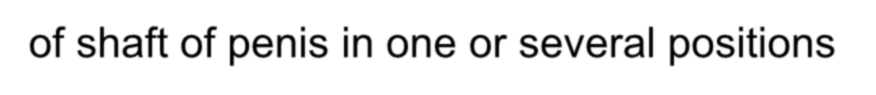 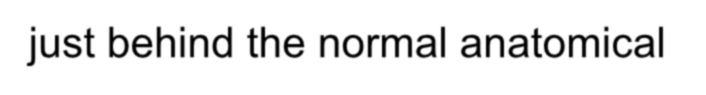 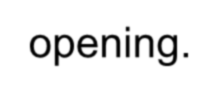 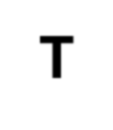 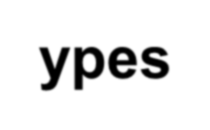 Types
Subcoronal: The opening of the urethra is located somewhere near the head of the penis.
Midshaft: The opening of the urethra is located along the shaft of the penis.
Penoscrotal: The opening of the urethra is located where the penis and scrotum meet.
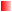 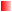 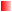 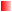 Symptoms
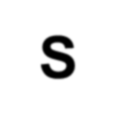 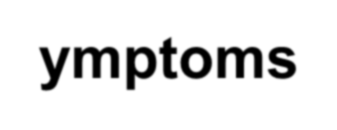 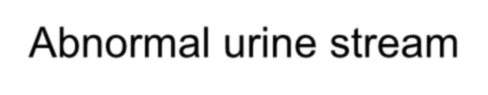 Abnormal urine stream Fertility problems
Psychological and cosmetic issues.

Treatment:
No medical management.
Surgery is the definitive treatment.
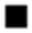 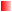 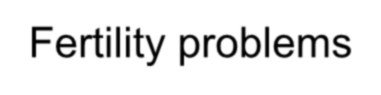 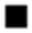 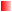 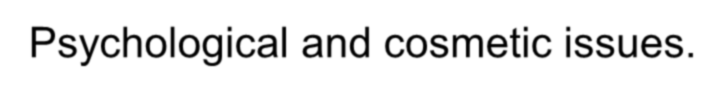 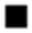 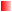 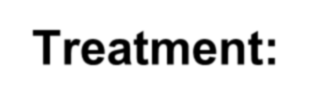 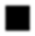 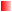 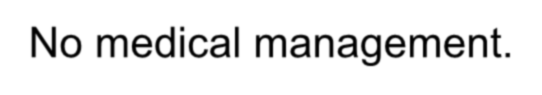 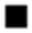 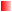 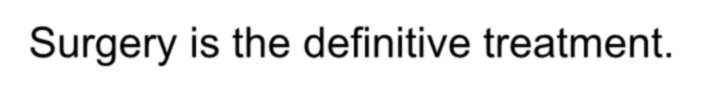 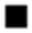 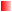 Spiral Integration with Family Medicine
Early diagnosis and long-term follow-up of congenital lower urinary tract anomalies in primary care.
 Emphasize urinary tract infection (UTI) prevention and bladder function monitoring in children.
Biomedical Ethics
Address ethical dilemmas in prenatal diagnosis and decision-making for severe anomalies.
Discuss the ethical considerations of surgical correction in neonates and children, including parental consent.
Research
Recent advancements in fetal interventions and regenerative medicine for congenital anomalies.

 Genetic studies and molecular research related to urinary tract malformations. 

https://pmc.ncbi.nlm.nih.gov/articles/PMC5107396/
REFERENCES
Campbells urology 12th edition
Smith and Tanaghos urology 9th edition
EAU 2024 guidelines
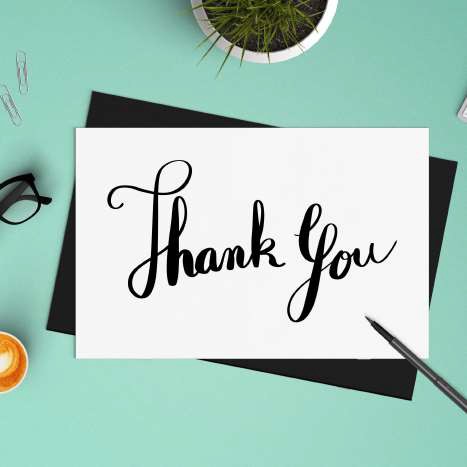